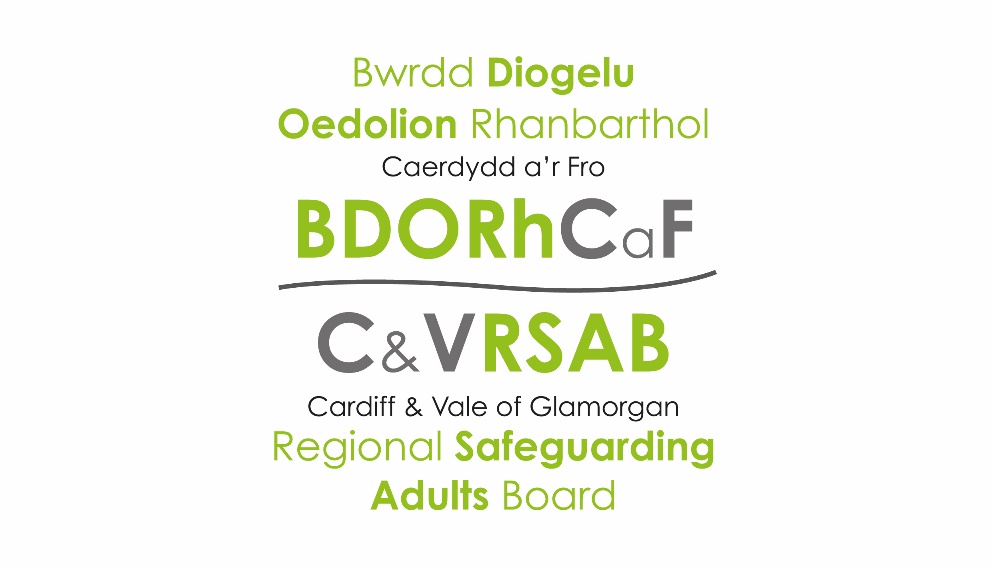 Meddwl yn feirniadol – Sesiwn friffio 7 munud
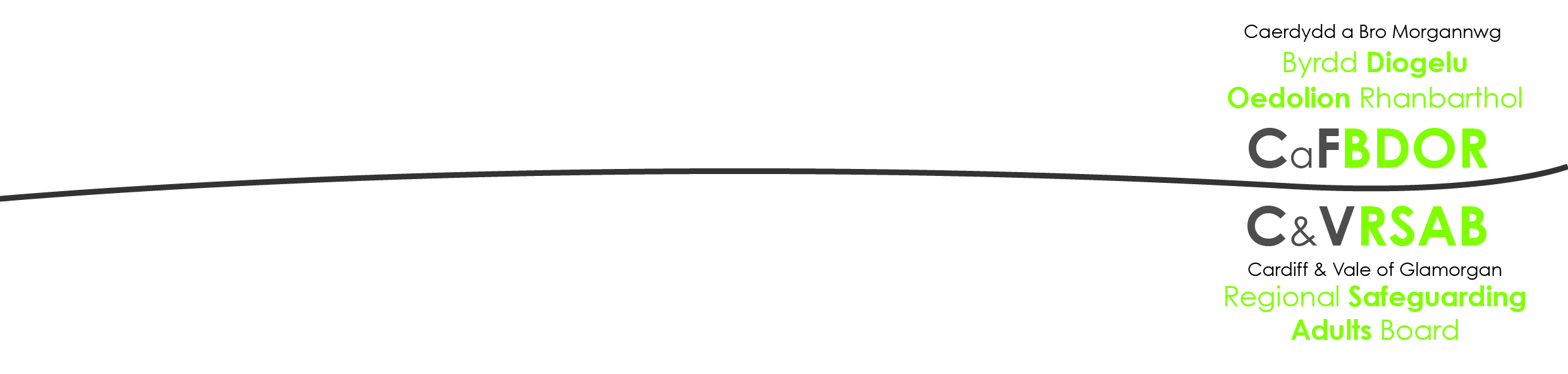 1. BETH YW E?
Mae meddwl yn feirniadol yn bwrpasol. Mae'n golygu cadw agwedd meddwl agored a gallu meddwl am wahanol ffyrdd o ddeall y wybodaeth sydd ger eich bron.
Mae meddwl yn feirniadol hefyd yn cynnwys proses o werthuso honiadau a dadleuon er mwyn dod i gasgliadau rhesymegol a chyson, asesu'r casgliadau hyn yn erbyn meini prawf neu safonau clir a pherthnasol a gallu egluro'r rhesymau dros y penderfyniadau a wnaethoch.
2. BETH YW E?
Mae sgiliau craidd megis chwilfrydedd proffesiynol, barn broffesiynol, y gallu i gynnal asesiadau trylwyr a dod i gasgliadau yn hanfodol i gynllunio'n ddiogel.
Rhaid i ymarferwyr gael dealltwriaeth o'r blociau a'r heriau o ran gwaith diogelu a rhoi strategaethau ar waith i reoli'r rhain, gan gynnwys sefyllfaoedd o elyniaeth a chydymffurfiaeth ffug a herio eu harferion eu hunain ac eraill ar lefel unigol a lefel asiantaeth.
3. BETH YW E?
Mae meddylwyr beirniadol yn:
Agored i wybodaeth newydd a byddant yn ceisio ac yn ystyried dadansoddiadau gwahanol
Ymwybodol y gall straen a barn pobl eraill effeithio ar ffordd o feddwl
Gallu ystyried gwybodaeth o sawl ffynhonnell, hyd yn oed y rhai sydd â safbwyntiau gwrthgyferbyniol
Hunan ymwybodol, hunan adfyfyriol, gwrandawyr gweithredol ac empathetig
4. CYDNABOD
Mae’n bwysig fod ymarferwyr yn barod ac yn gallu cydnabod y gallai penderfyniad blaenorol fod wedi bod yn un anghywir – er ei fod yn rhesymol ar y adeg y gwnaed y penderfyniad. Mae’r camgymeriadau hyn yn rhan anochel o ymarfer, ac mae eu hadnabod yn elfen hanfodol o arfer da.
5. PRIF FATERION
Nid yw consensws yn ddiogel bob amser. Nid yw'r ffaith bod pawb yn cytuno yn golygu eu bod yn iawn – ac yn sicr nid yw'n cadw plentyn yn ddiogel. Does dim diogelwch mewn niferoedd – nid yw risg yn gostwng gan fod mwy o bobl yn cytuno.
Mae safbwyntiau lleiafrifol yn bwysig a rhaid eu hystyried a'u nodi mewn gwaith aml-asiantaeth. Ystyriwch beth sy’n gwneud profiad y gweithiwr hwnnw yn wahanol i eraill.
6. SUT I YMATEB
Ar gyfer beth mae’r asesiad?
Beth yw’r cefndir?
Beth mae’r cefndir yn ei olygu?
Beth sydd angen digwydd?
Sut ydyn ni’n gwybod ein bod yn gwneud cynnydd?
7. CAMAU GWEITHREDU
Siaradwch ag arweinydd diogelu’ch asiantaeth os oes unrhyw bryderon gennych. 
Mae datblygu’r arferion sydd eu hangen i gefnogi meddwl beirniadol yn cymryd ymdrech ymwybodol. Sicrhewch eich bod yn trin eich ymateb cyntaf i sefyllfa, materion neu berson fel rhywbeth dros dro. Ymwrthodwch â'r awydd i ffurfio barn ar sail ymatebion cychwynnol yn unig.
Ydych chi wedi arsylwi’n ofalus?
Archwiliwch eich ymateb(ion). Ceisiwch ddeall pam eich bod wedi ymateb fel y gwnaethoch. Pa ragdybiaethau yr oeddech yn eu gwneud? Pa brofiadau blaenorol a allai fod wedi cyfrannu at eich ymateb?
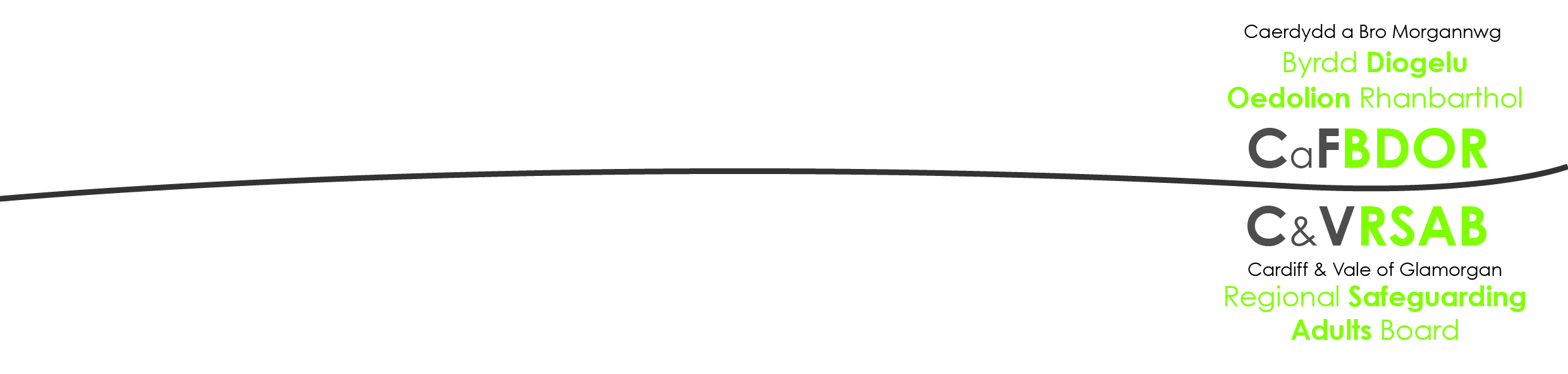